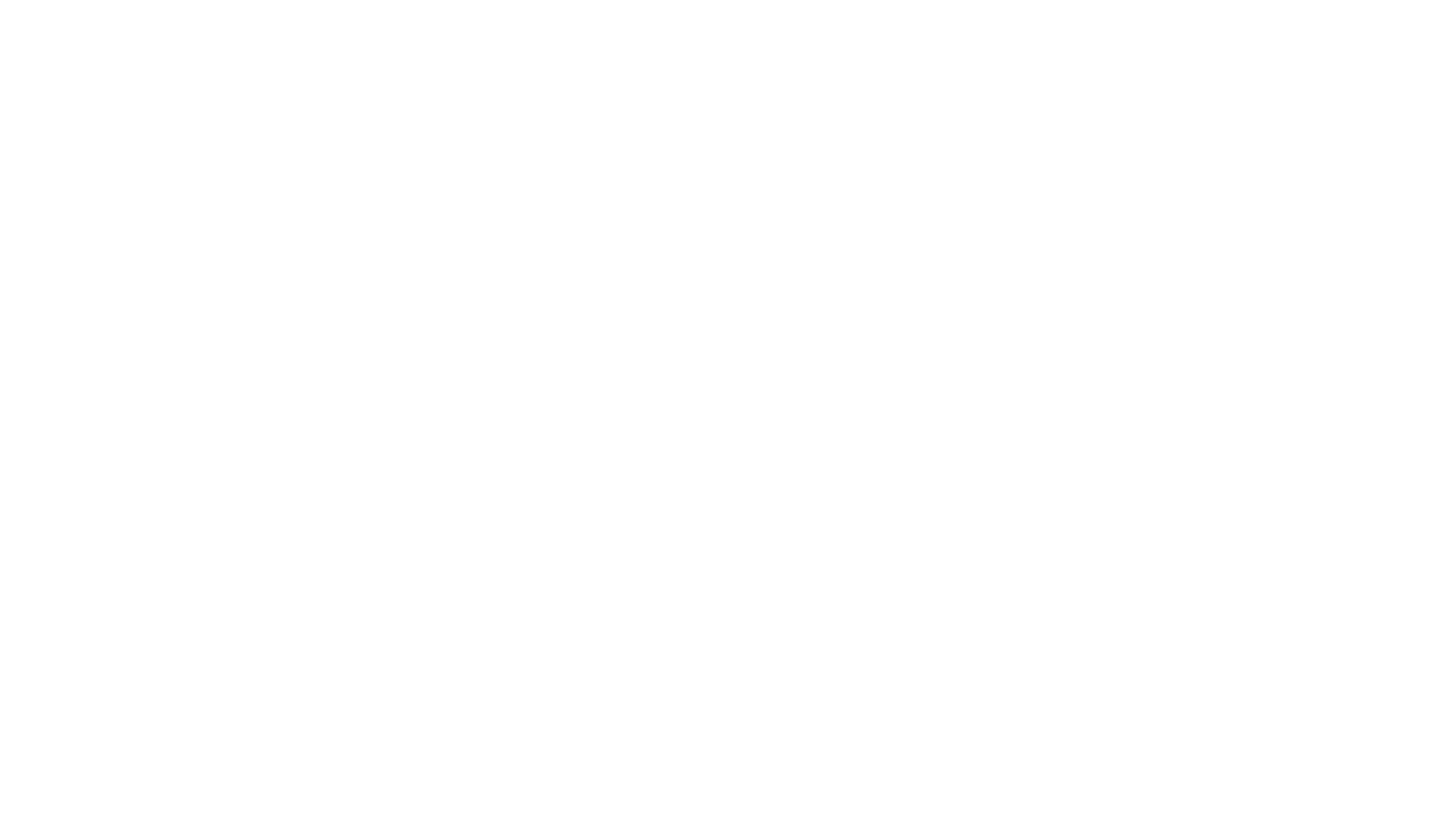 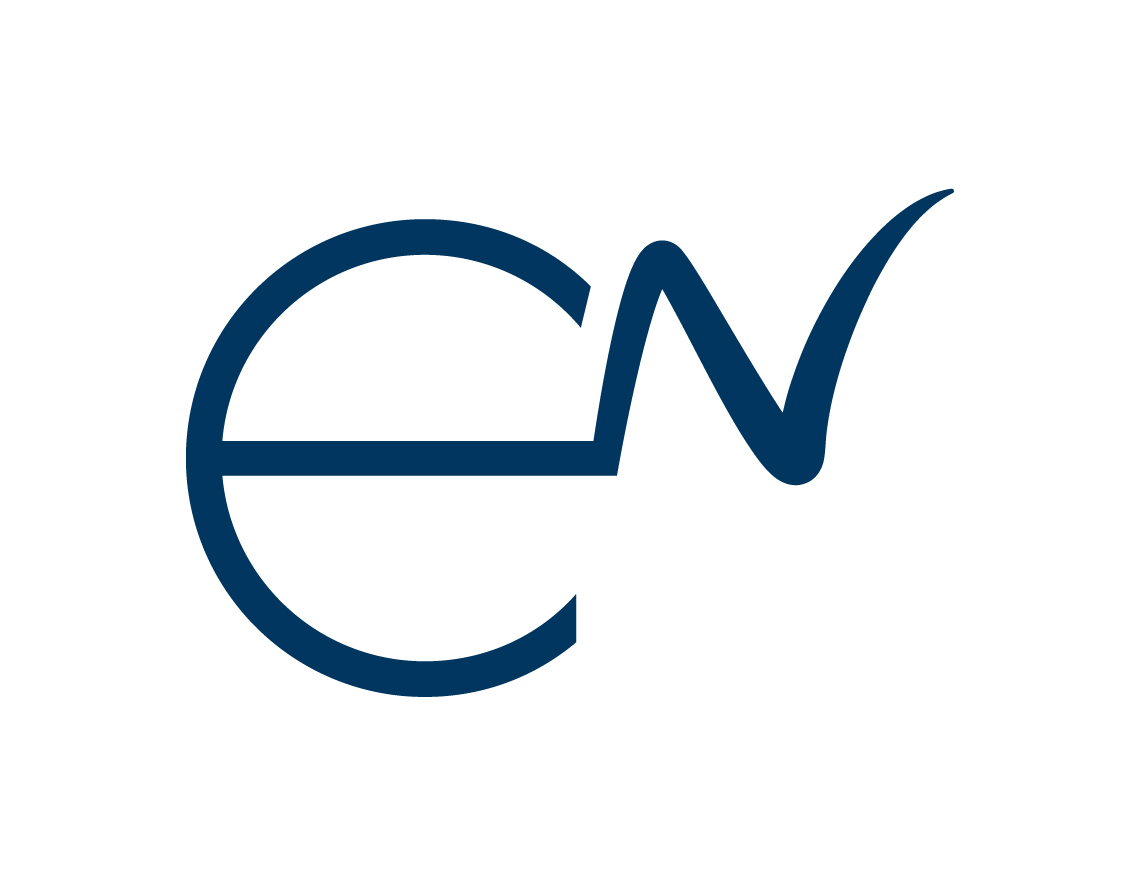 EN Virtual Symposium
Future-proofed assessment
Fabio Arico (University of East Anglia), Alvin Birdi (University of Bristol), Ralf Becker (University of Manchester), Jon Guest (Aston University), Mike Reynolds (University of Leeds), Robert Riegler (Aston University), Christian Spielmann (University of Bristol), Guglielmo Volpe (City University)
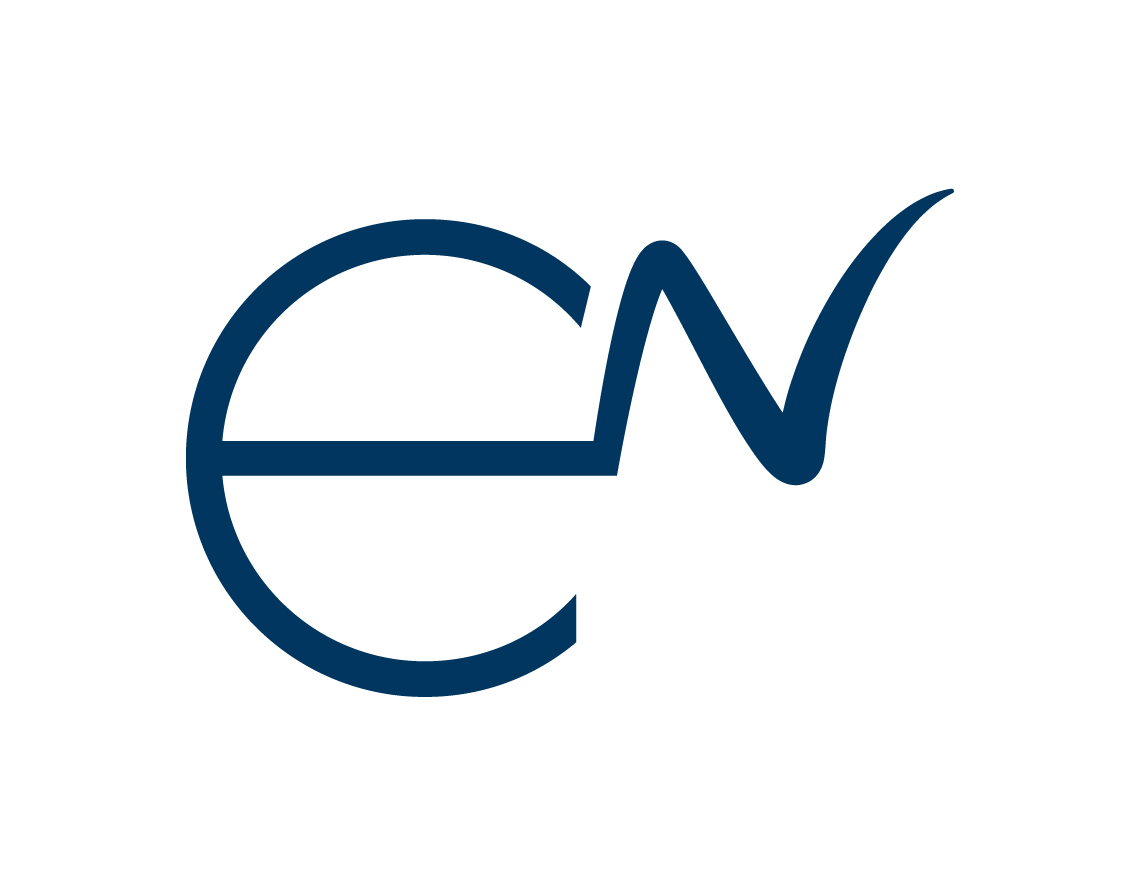 Breakout rooms
Programme-wide assessment
Online MCQs – possibilities and boundaries
There is no cheating, it’s all collaboration
Feedback to large numbers of students
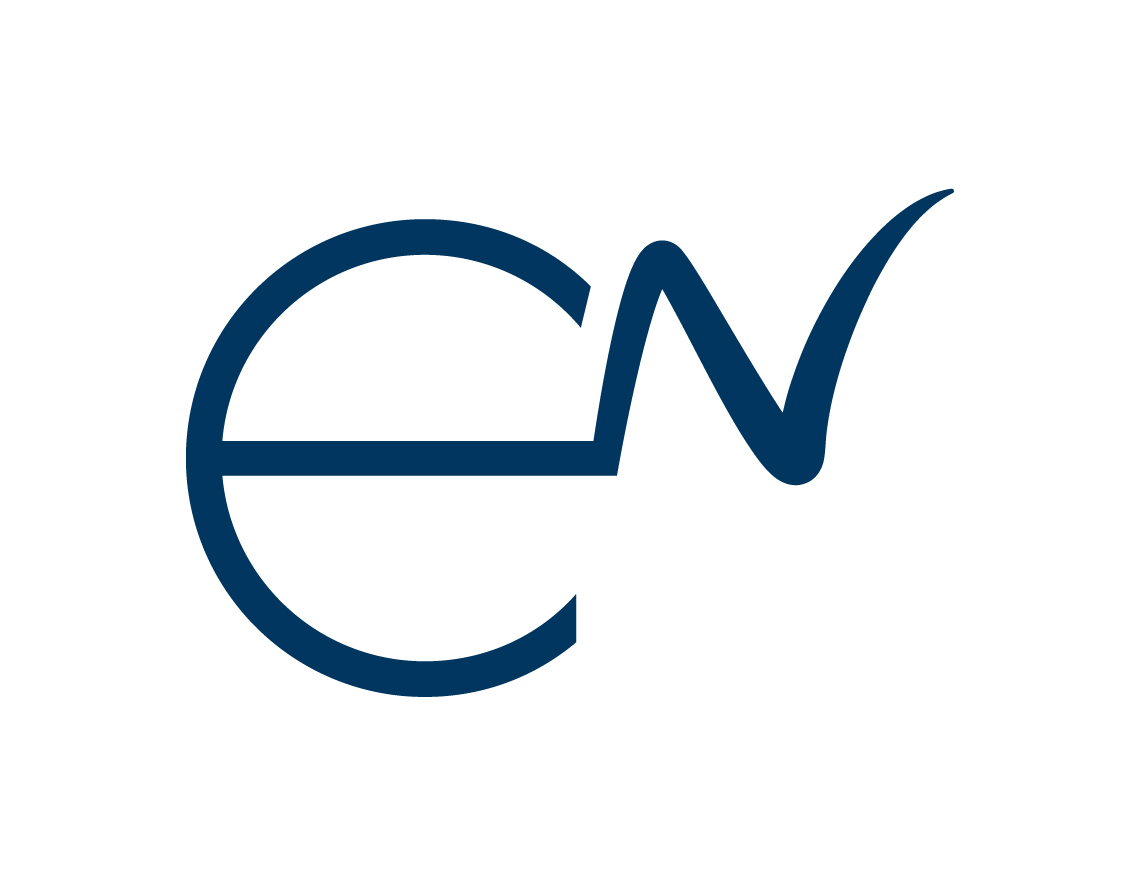 Assessment changes for blended teaching
No traditional in person exams
Increase in use of coursework (essay, projects, presentations)
Timed online assessments – open-book?
Use of open-ended questions
More feedback?
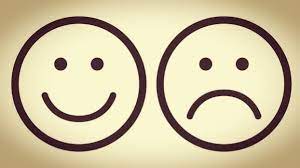 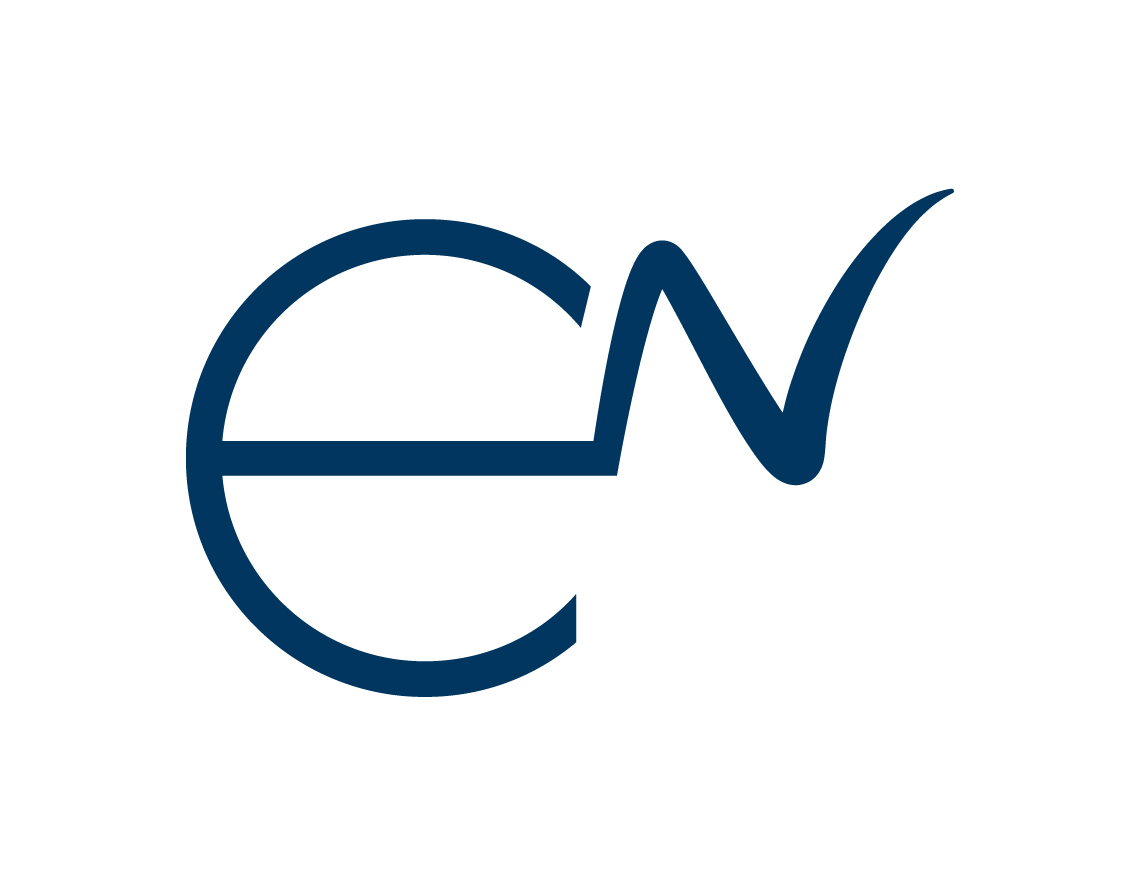 Opportunities
To make assessment more authentic
To make assessment more inclusive
Use some technology to lessen assessment load
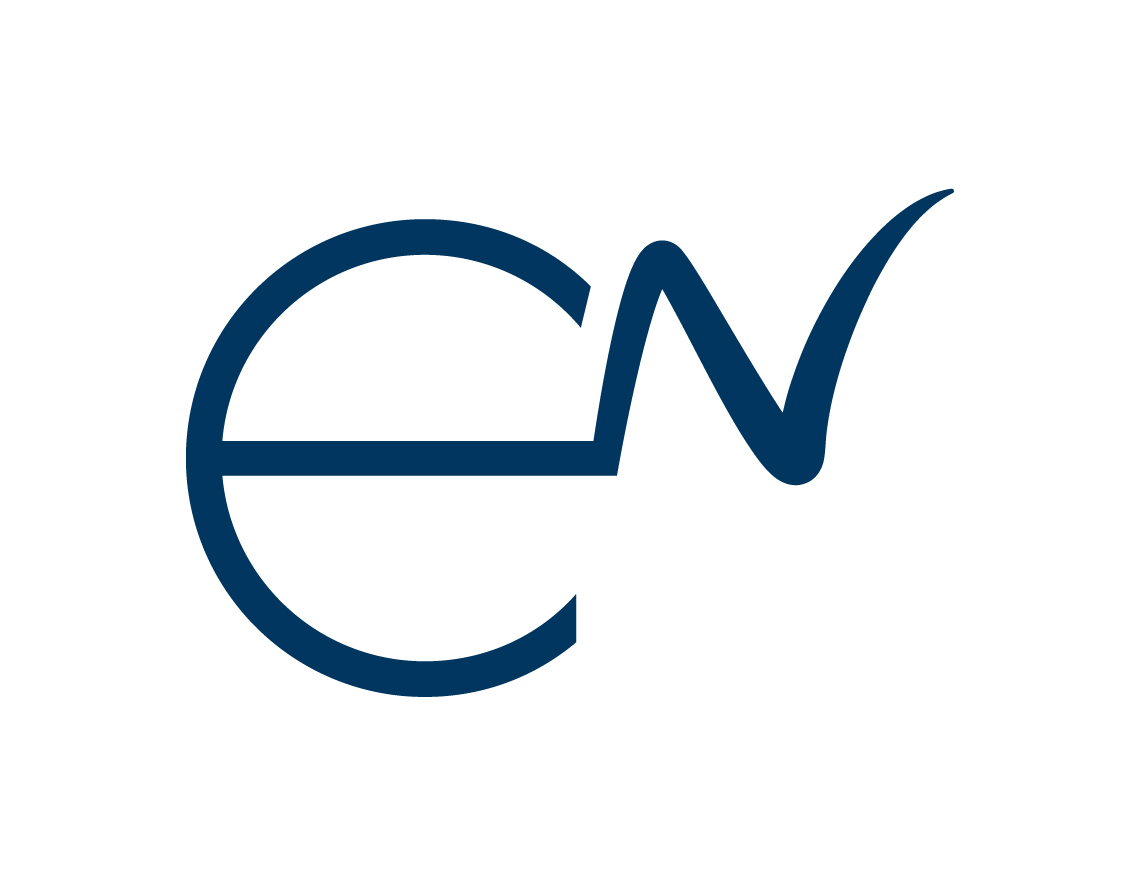 The challenges you have identified
What online timed assessments are possible (other than MC)
How to design inclusive assessment
Are there other creative assessment ideas 
Assessing learning in an unsupervised environment
Setting reasonable exam questions
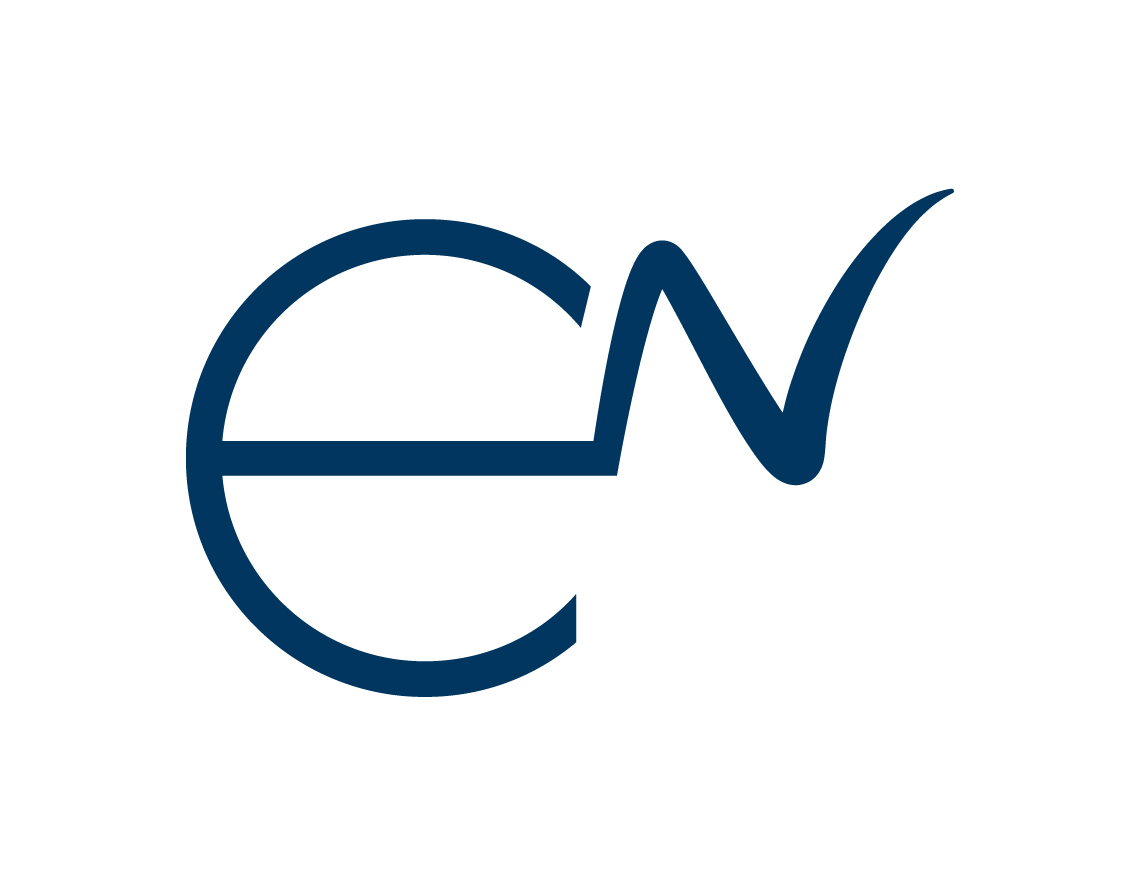 And there is another one... Alignment
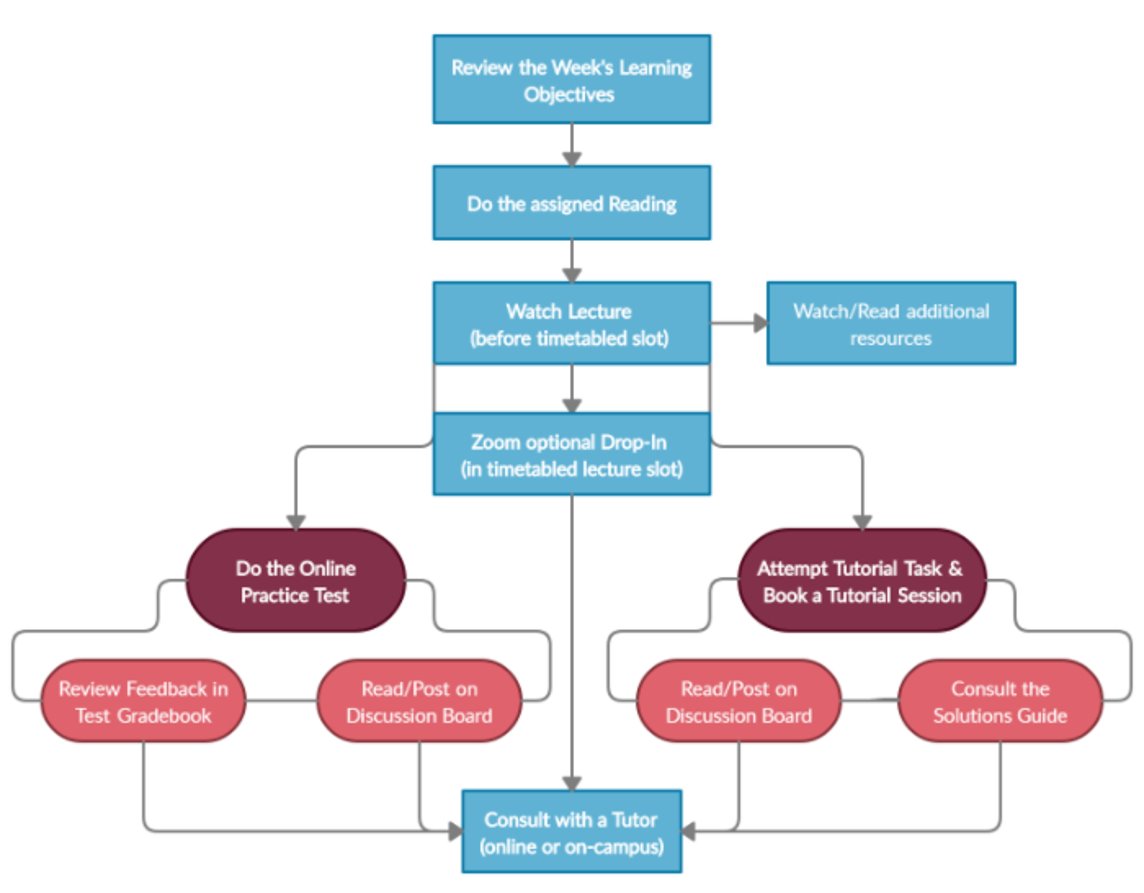 Assessment?
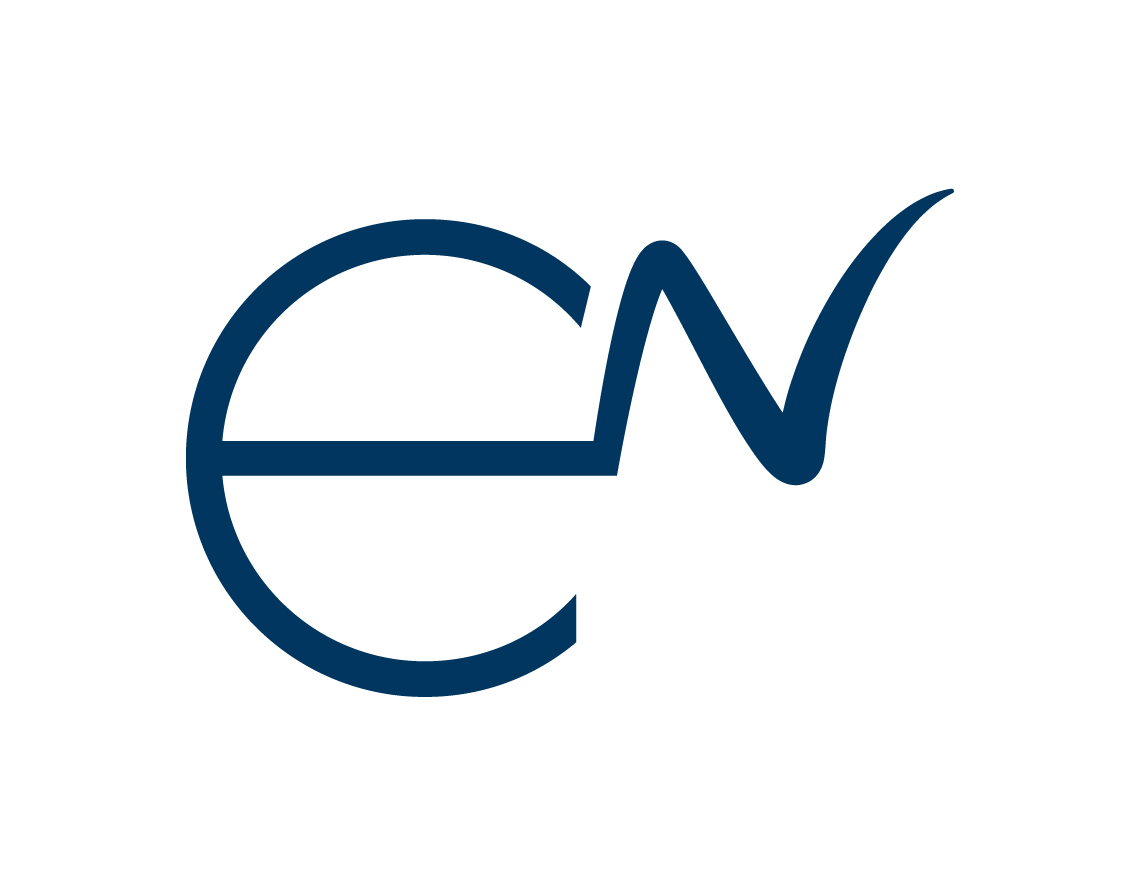 Open book exams
Online or on-campus

Ralf BeckerThe University of Manchester
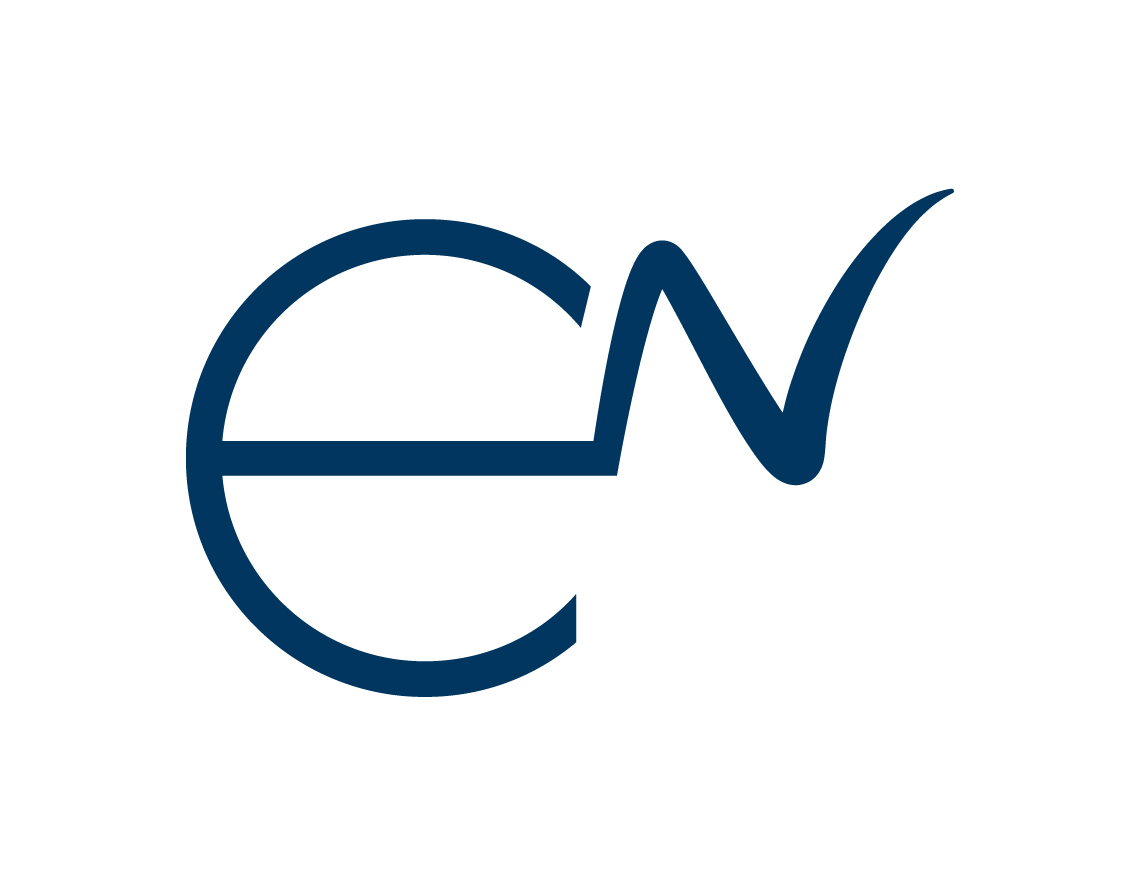 Context: 2nd year Quantitative Methods/Econometrics class, 
focus on applied methods for causal inference, lots of empirical examples and R training
Aim: Use assessment to test whether students can interpret empirical work, identifystrategies, assumptions, strengths and weaknesses; interpret results
5 x Practical Demo Classes
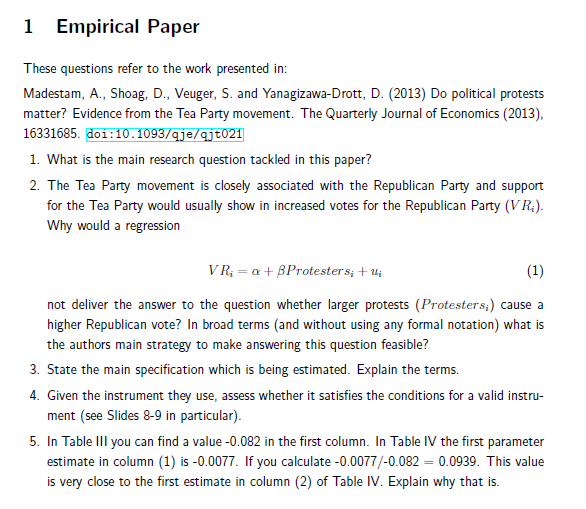 Read:
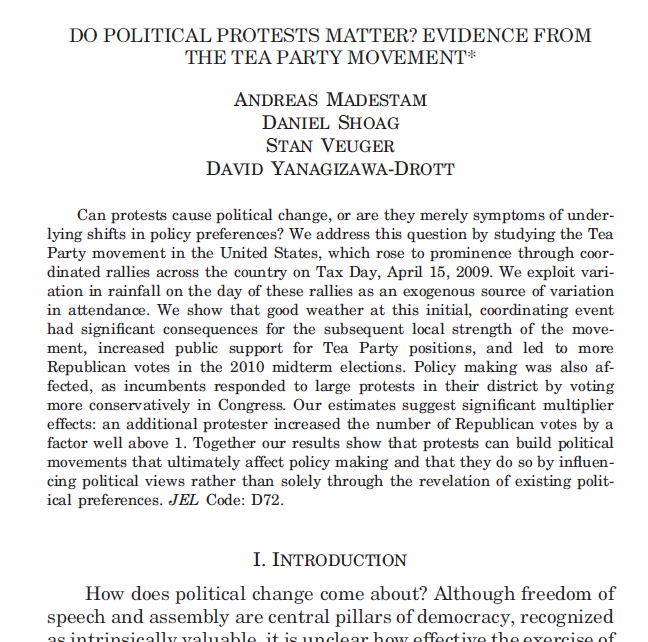 + some methodological questions
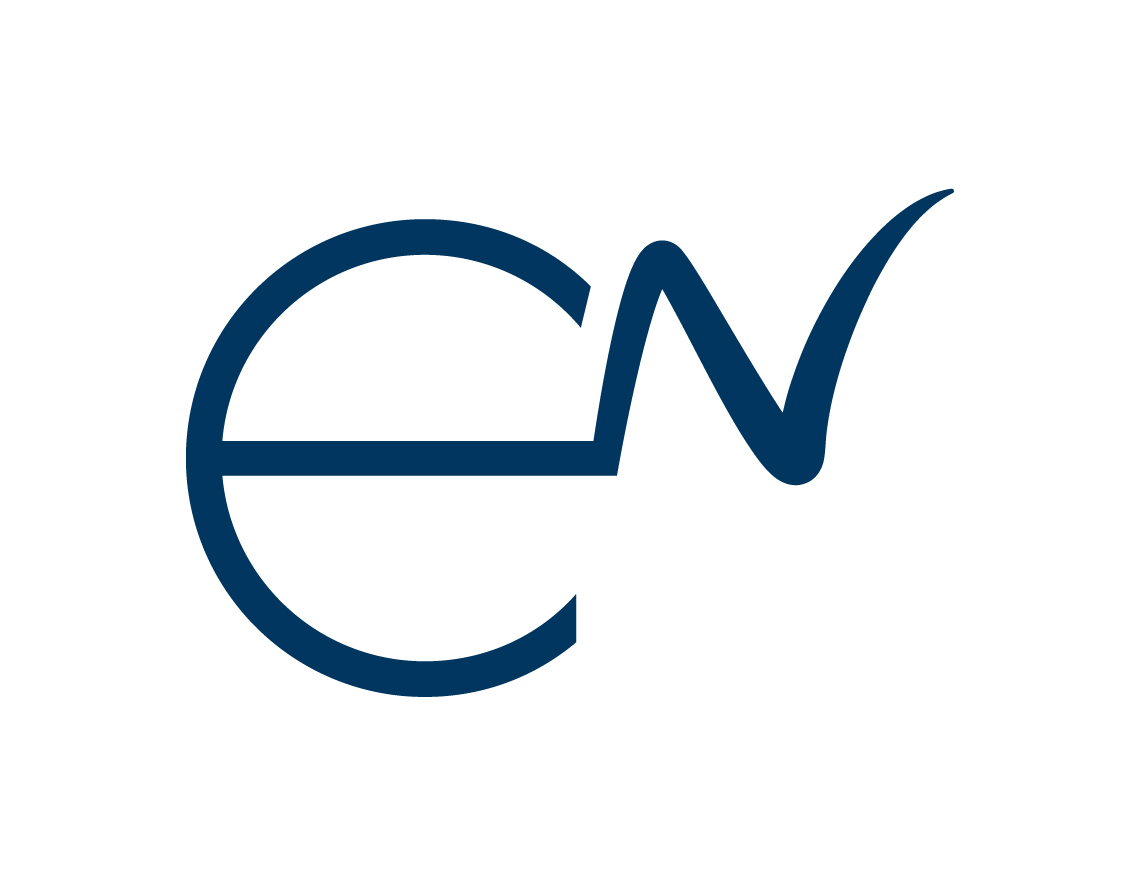 48 h
Exam - Online
Exam Release
Exam Submit
Several weeks before the exam
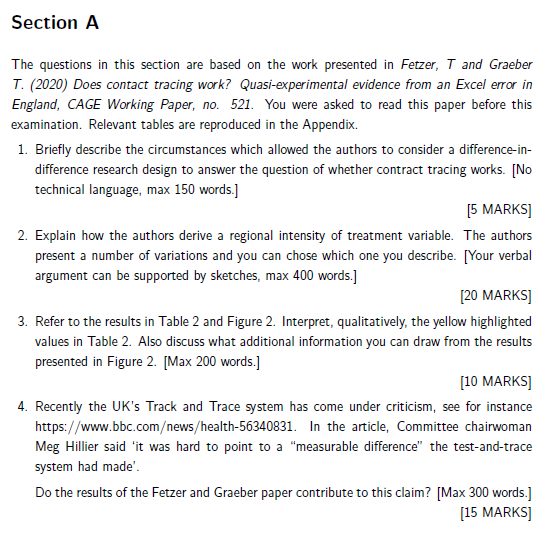 Read:
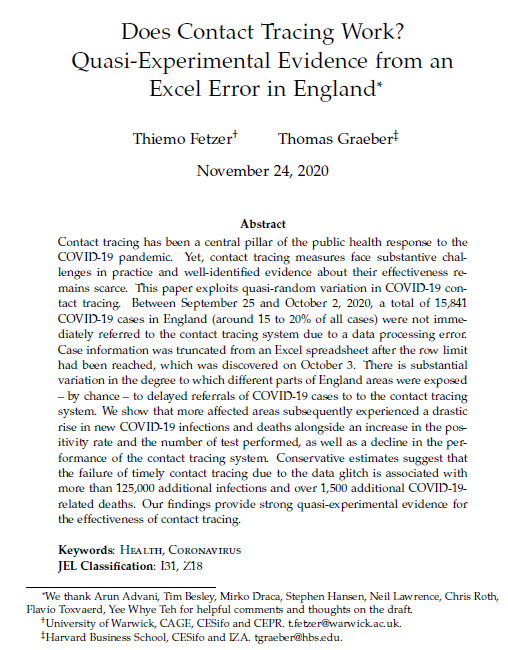 + some methodological questions
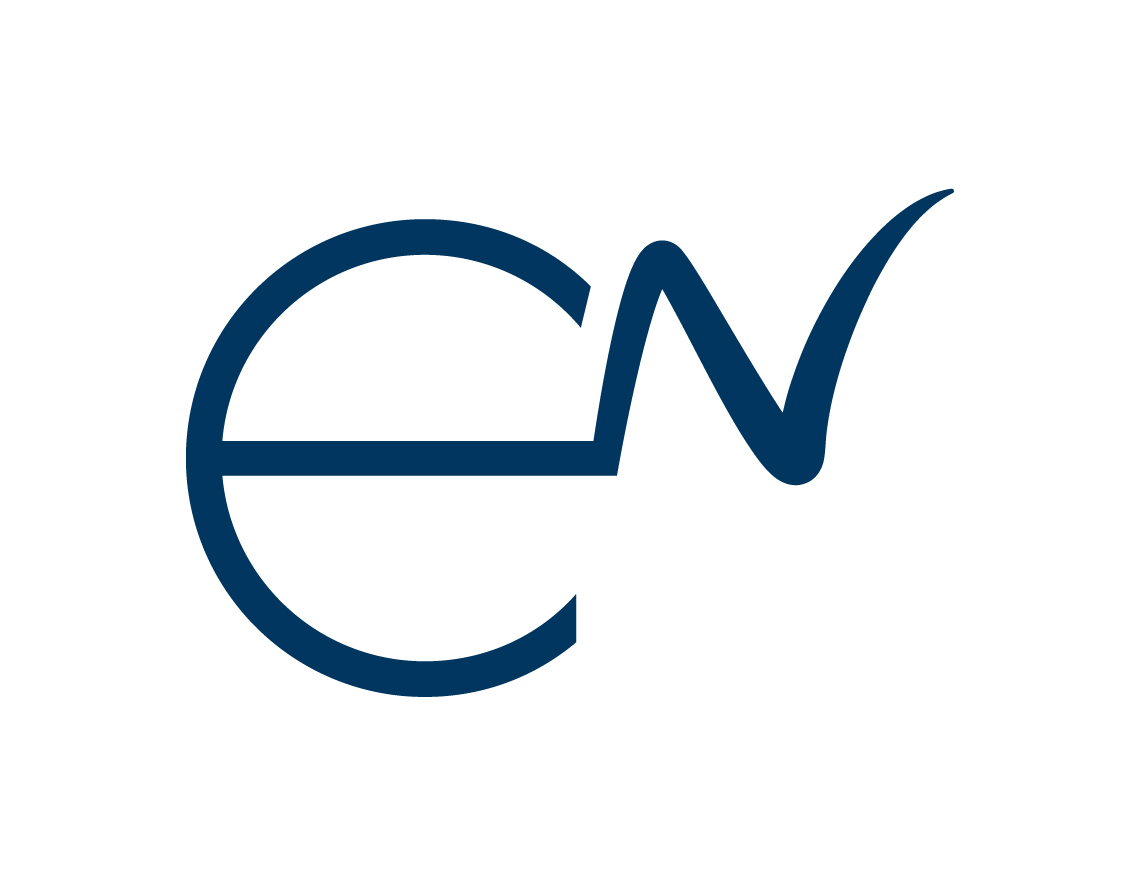 Exam – On-Campus
Several weeks before the exam
Exam Time
1.5 h
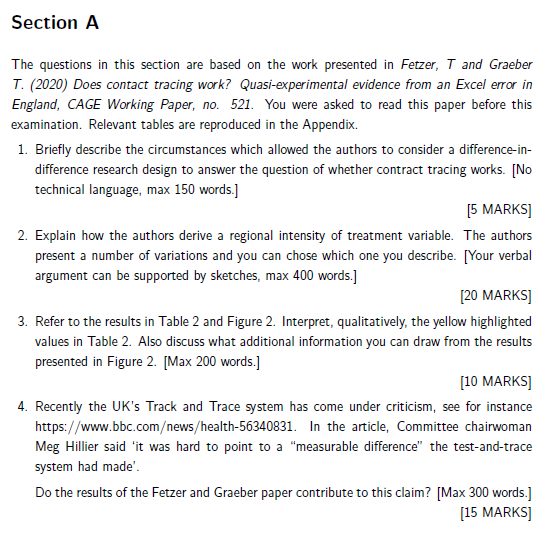 Bring Cheat sheet* handwritten
* not photocopied
Read:
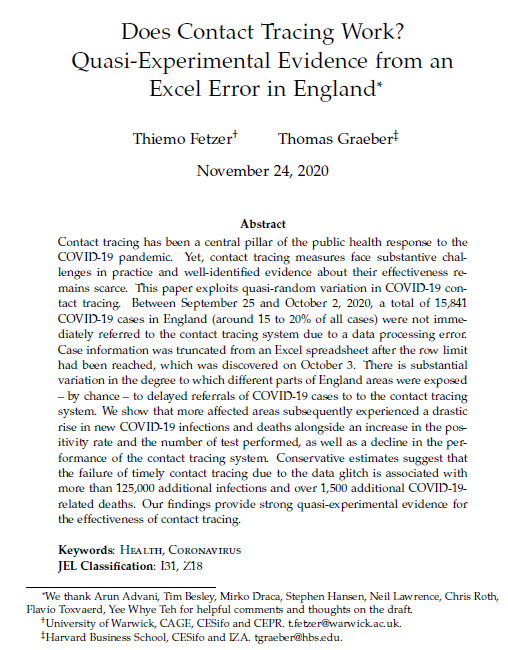 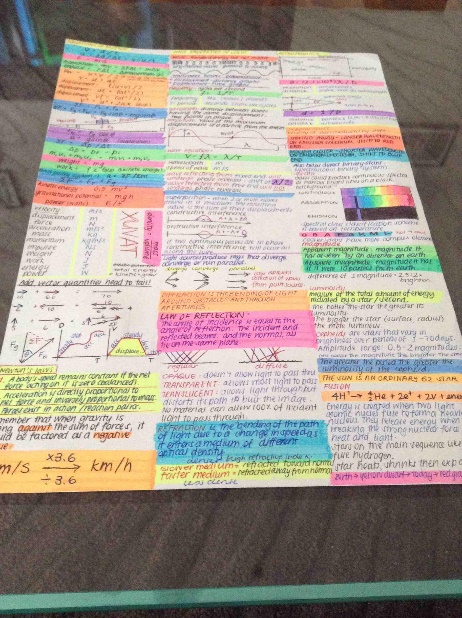 + some methodological questions,
All relevant graphs and tables included in exam paper
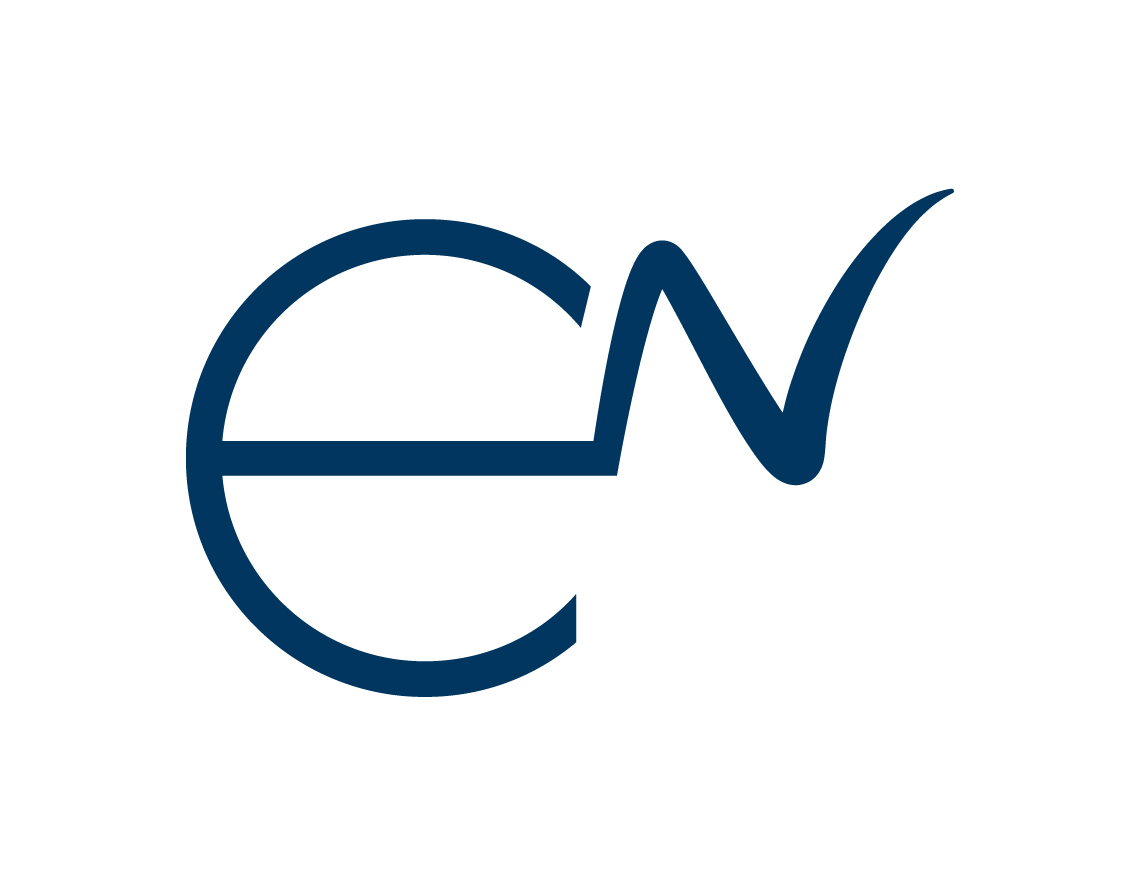 Take-away tips
Make tutorials/practicals mirror the exam structure (and call them practice exams)
Choose interesting papers
Challenging questions need to lead outside the paper (link to other papers or ask to use the results to comment on things which were not covered in paper)
Viva Voce Assessment
Fabio R Aricò – University of East Anglia
@FabiOArico
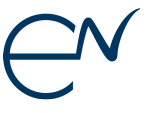 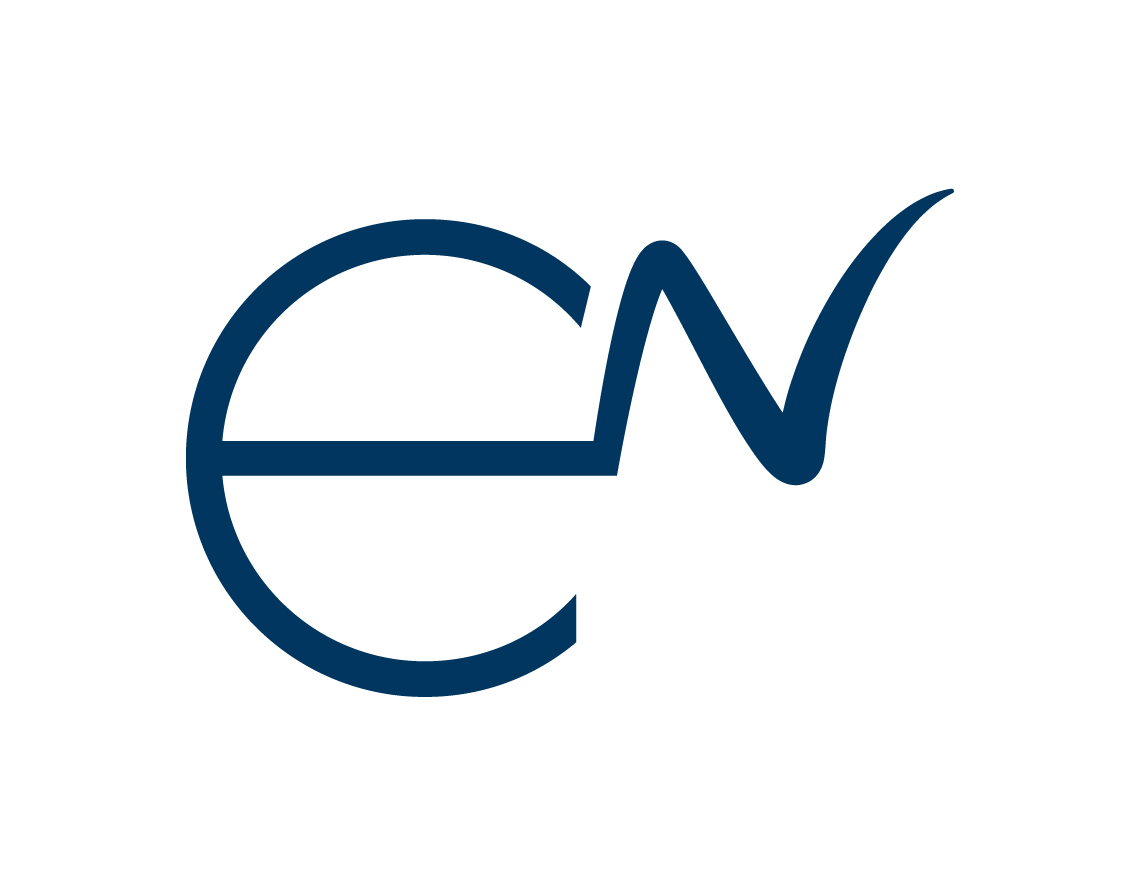 Evaluative Conversations: viva voce assessment
Why?		viva voce assessments are under-utilised at UG level
		it can develop useful skills for students  job interviews
		it is not subject to any risk of plagiarism in an open-book world.  

How?		set time-slots and allow students to book themselves online
		conversation 15-20mins + 10 mins to edit feedback	
		recordings allow to maintain quality assurance and enrich feedback
		easily implemented either online or face to face.

Benefits	personalised assessment experience  connect with students
		can be linked to other assessments (e.g. follow-up on written piece).
	
Contact	F.Arico@uea.ac.uk       @FabioArico
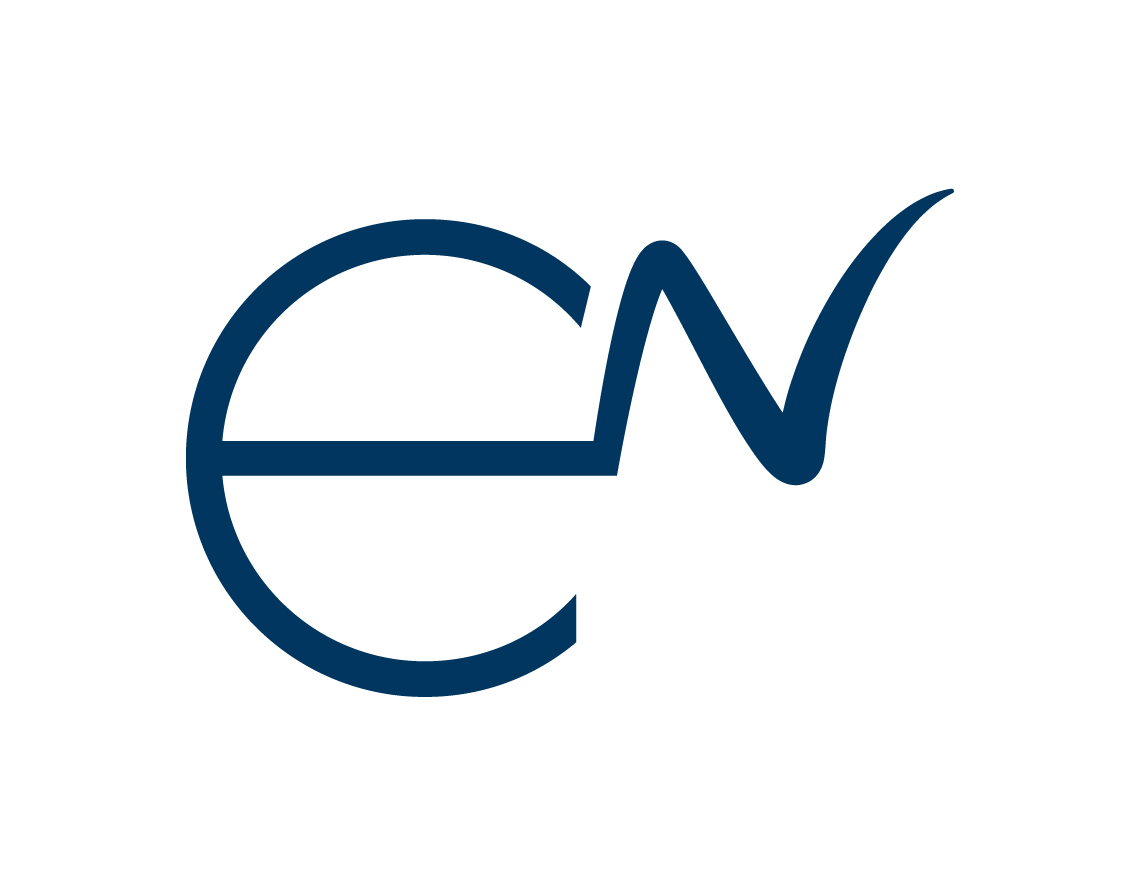 Assessment Design in HET module
SKILLS





KNOWLEDGE
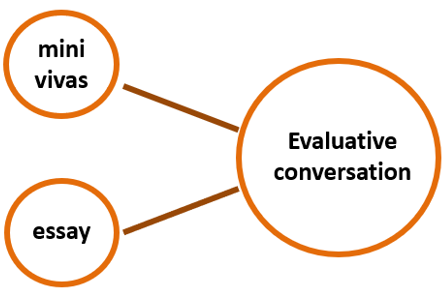 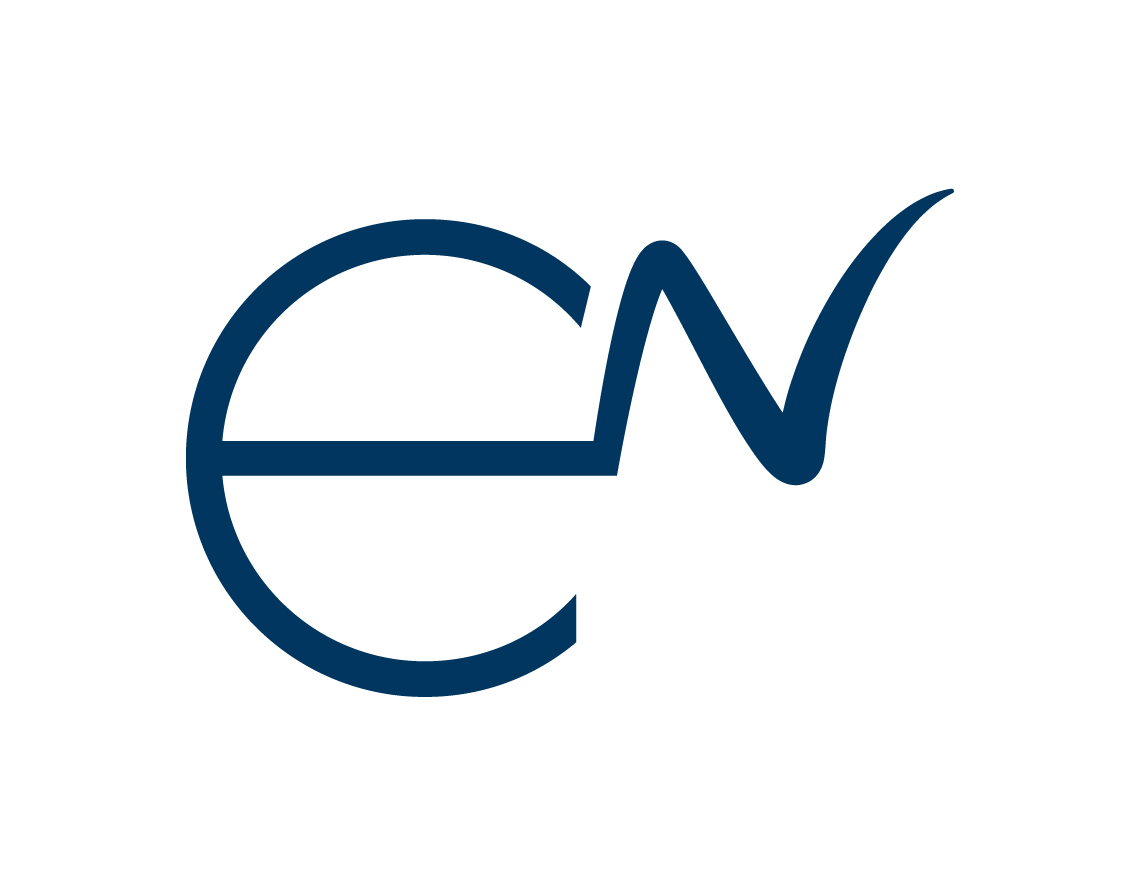 Assessment Tools: marking crib
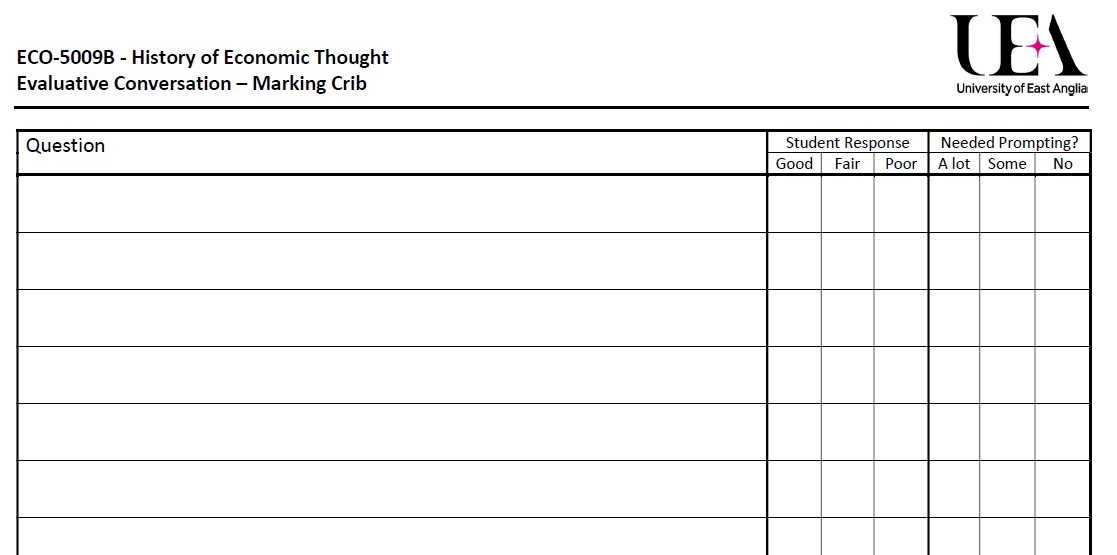 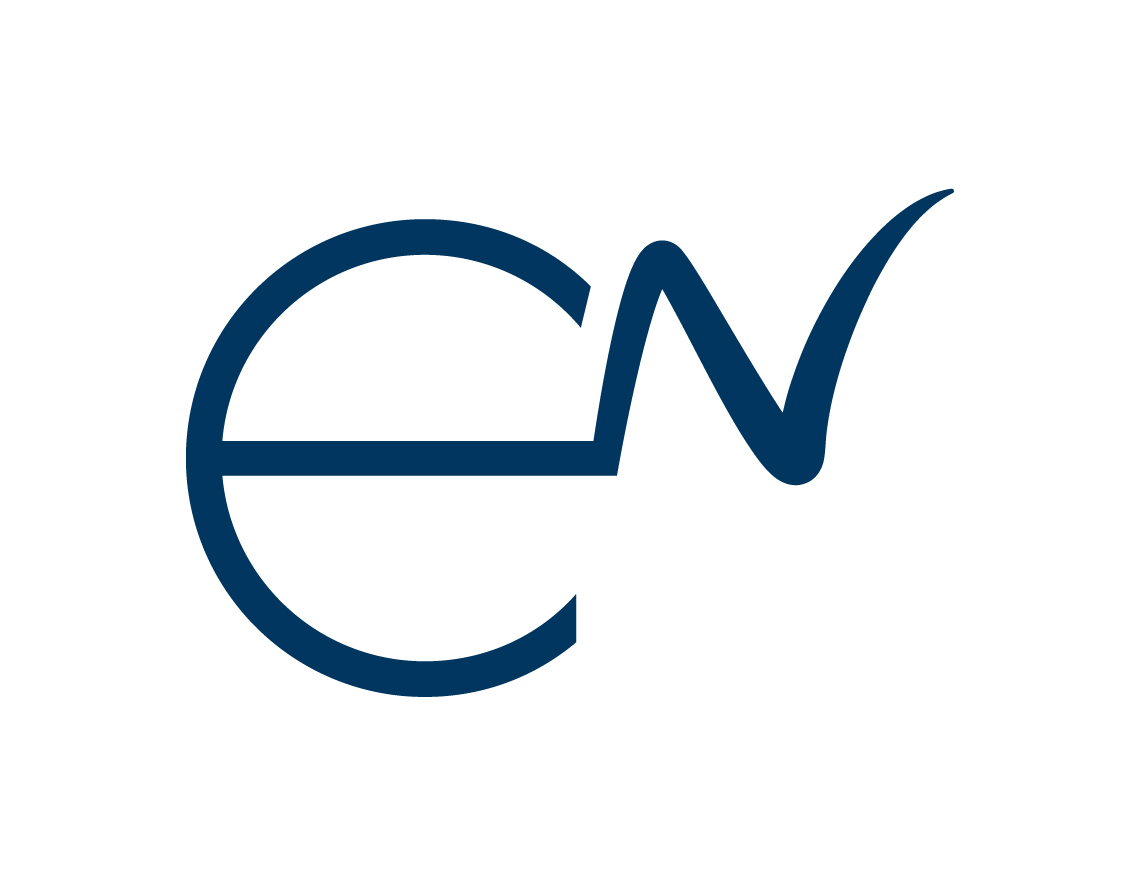 Assessment Tools: marking rubric
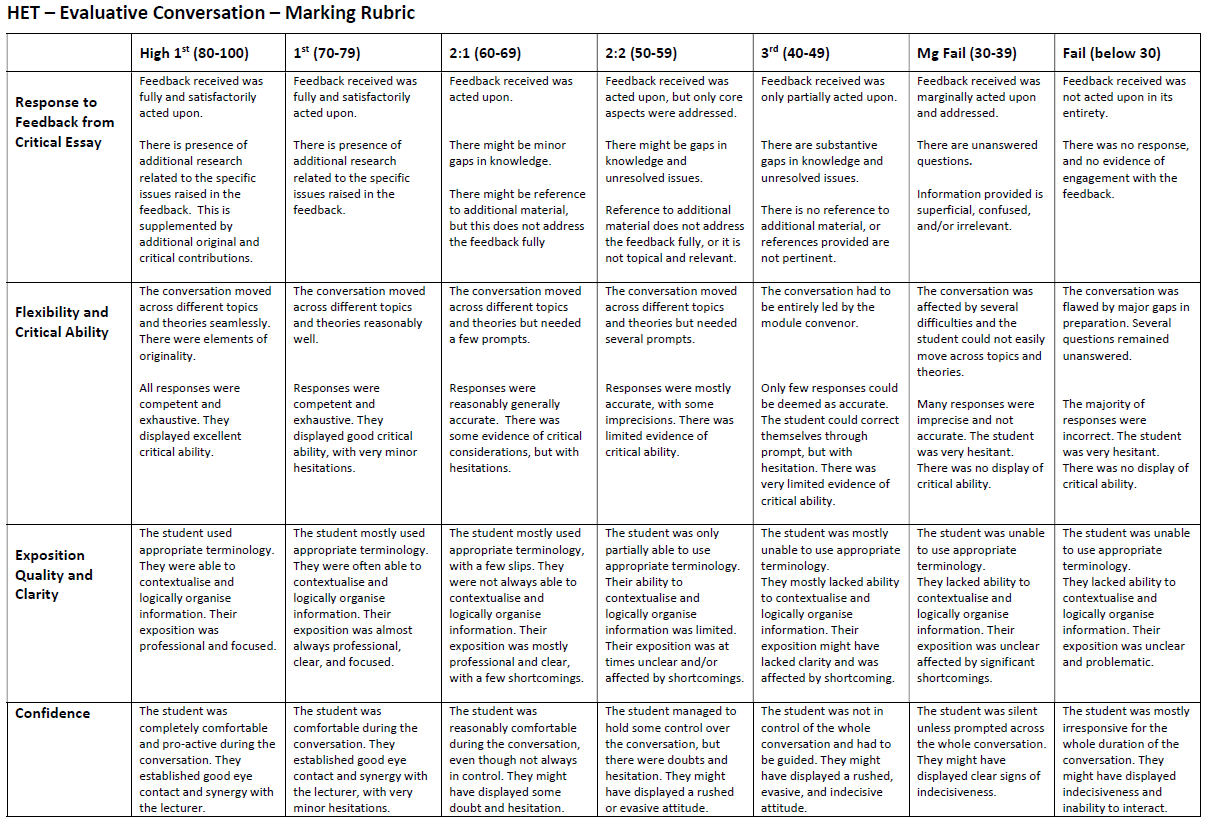 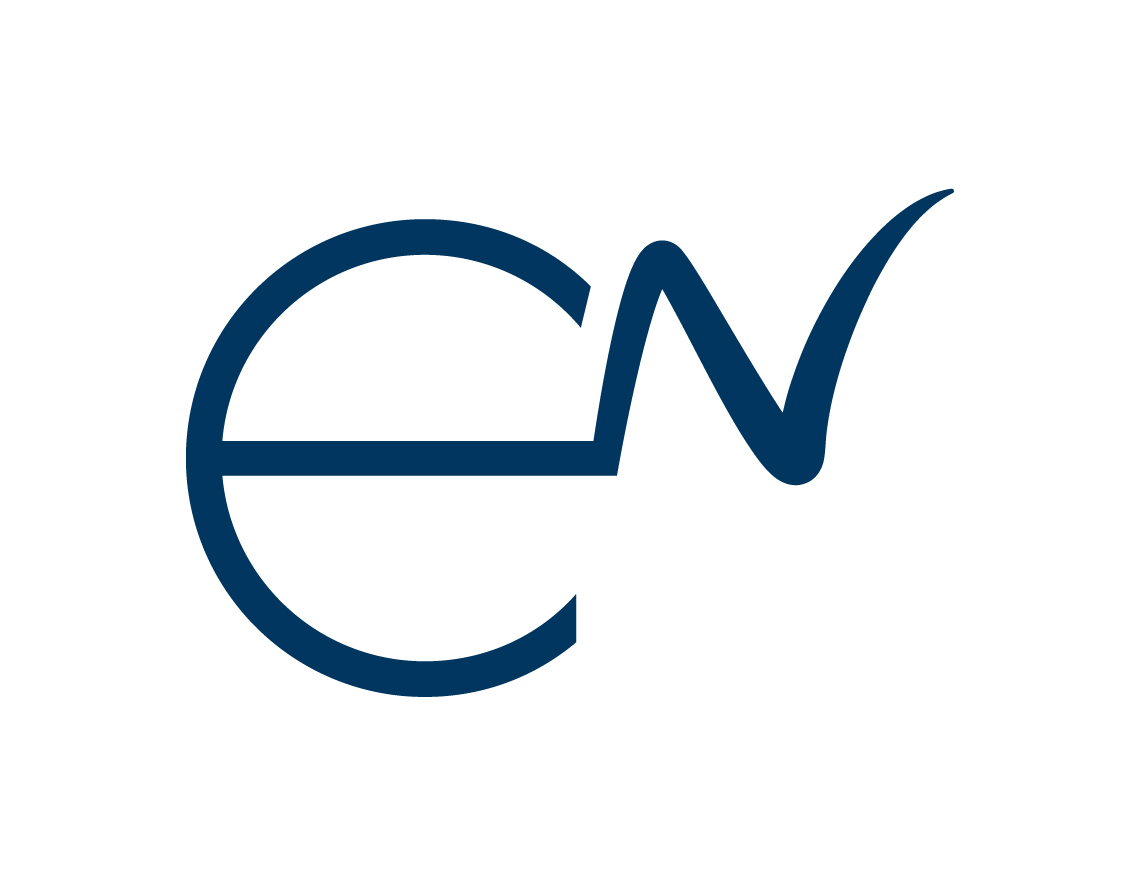 Breakout rooms
Programme-wide assessment
Online MCQs – possibilities and boundaries
There is no cheating, it’s all collaboration
Feedback to large numbers of students